62. La Ruda Lucha Terminó
¡Aleluya! ¡Aleluya! ¡Aleluya!

1. La ruda lucha terminó,
La muerte Cristo conquistó,
De triunfo el canto comenzó. ¡Aleluya!

2. La muerte en Cristo se ensañó,
Mas sus cadenas destrozó,
El Salvador resucitó. ¡Aleluya!
3. Tres días fueron de dolor,
De luto por Cristo el Señor;
Hoy vive y reina el Salvador. ¡Aleluya!

4. Oh muerte, ¿tu aguijón do está?
¿y tu poder, sepulcro? Ya
Cristo el Rey vencido ha. ¡Aleluya!

5. Para librarnos del temor
De la cruel muerte y su terror
Resucitó nuestro Señor. ¡Aleluya! Amén.
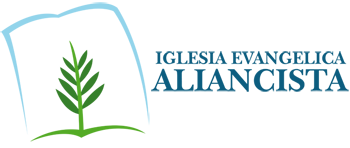